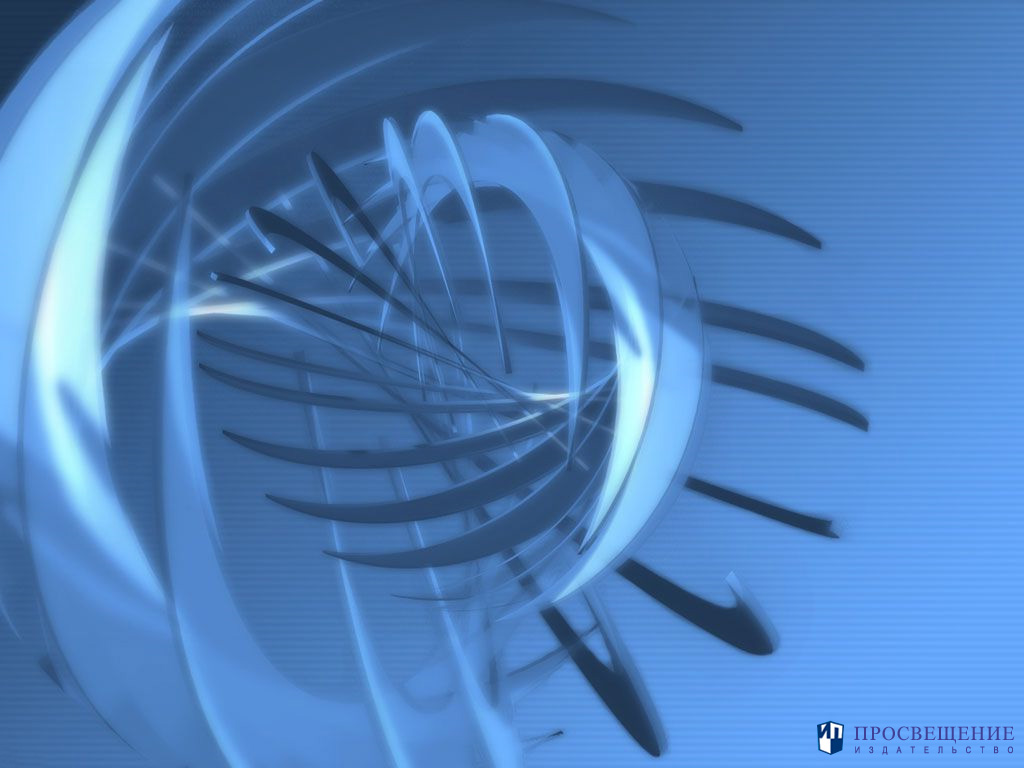 «Новый мир имеет новые условия и требует новых действий…»
			 Н. Рерих
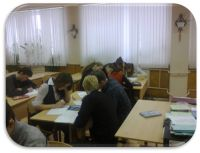 Харина Екатерина Витальевна 
 учитель математики МБОУ «СОШ № 37 имени Новикова Гаврила Гавриловича»
Г. Кемерово
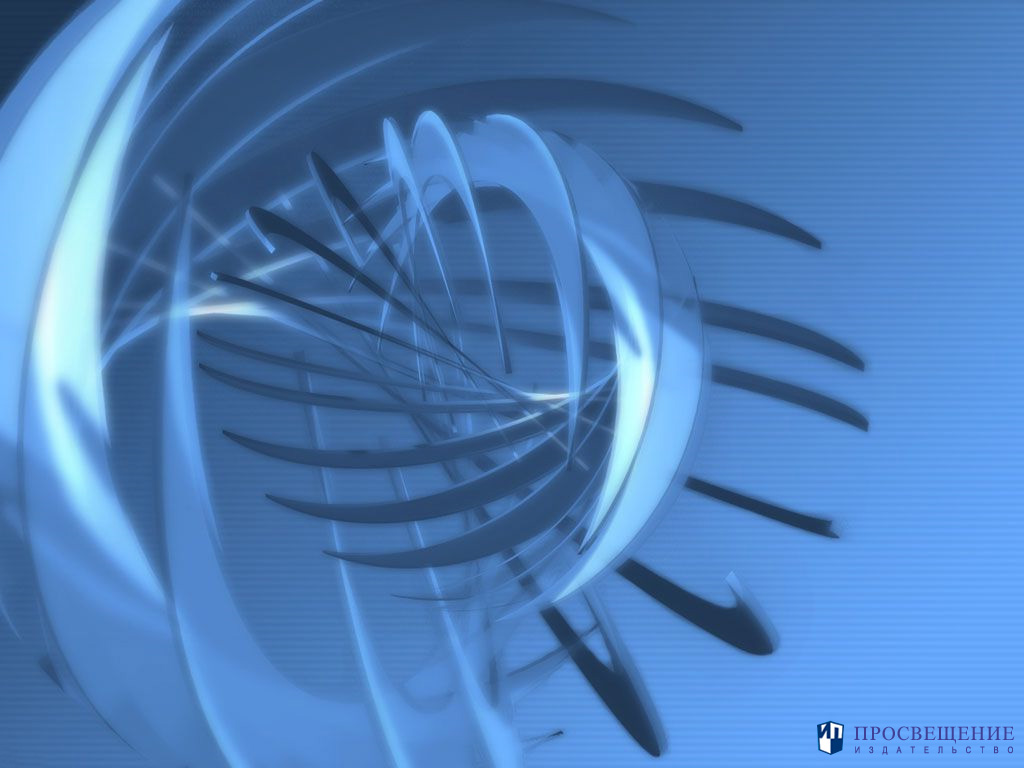 Примерные
 требования 
к оформлению и содержанию 
образовательных программ 
внеурочной деятельности
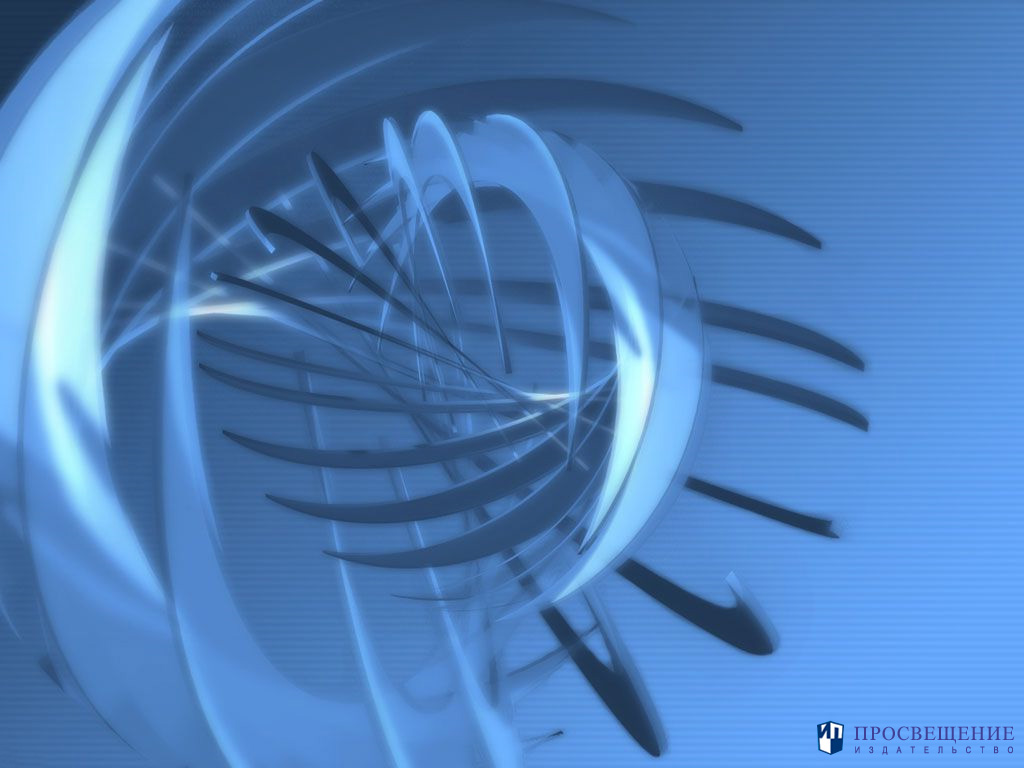 Структура программы
Содержание структурных
 компонентов программы
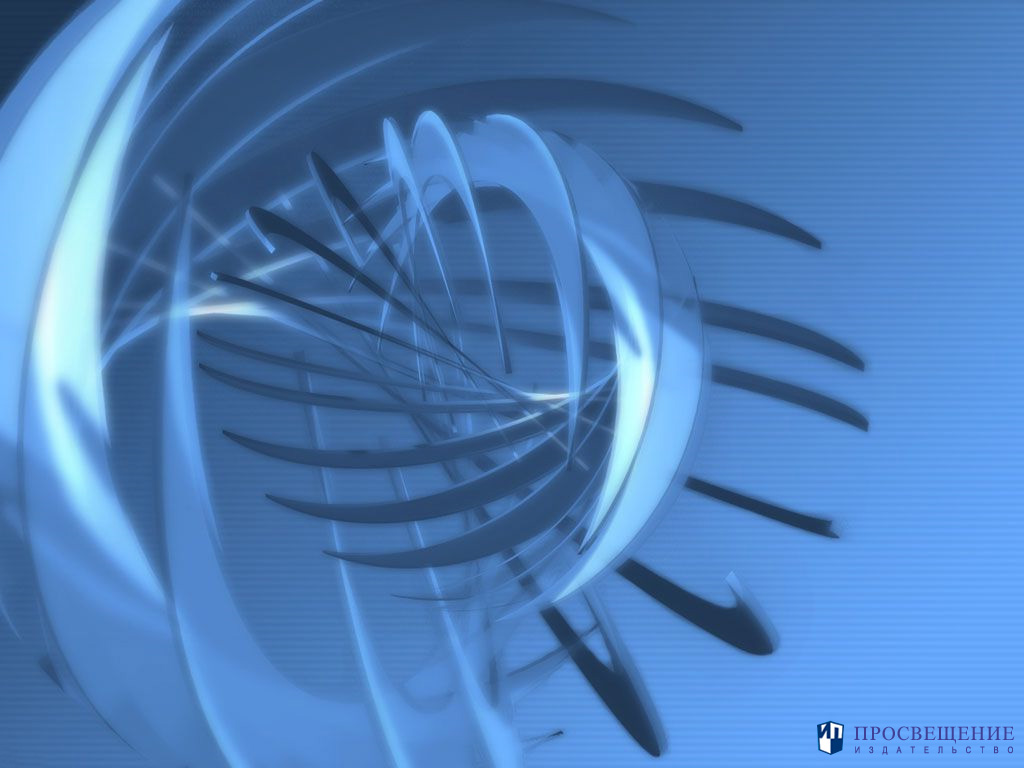 Пояснительная записка
Раскрываются цели образовательной деятельности, обосновывается отбор содержания и последовательность изложения материала, дается характеристика формам работы с детьми и условиям реализации программы.
1. Обоснование необходимости разработки и внедрения программы в образовательный процесс:
•   актуальность;
•   практическая значимость;
•   связь с уже существующими по данному направлению программами;
•   вид (модифицированная, экспериментальная, авторская программа);
•   новизна (для претендующих на авторство).
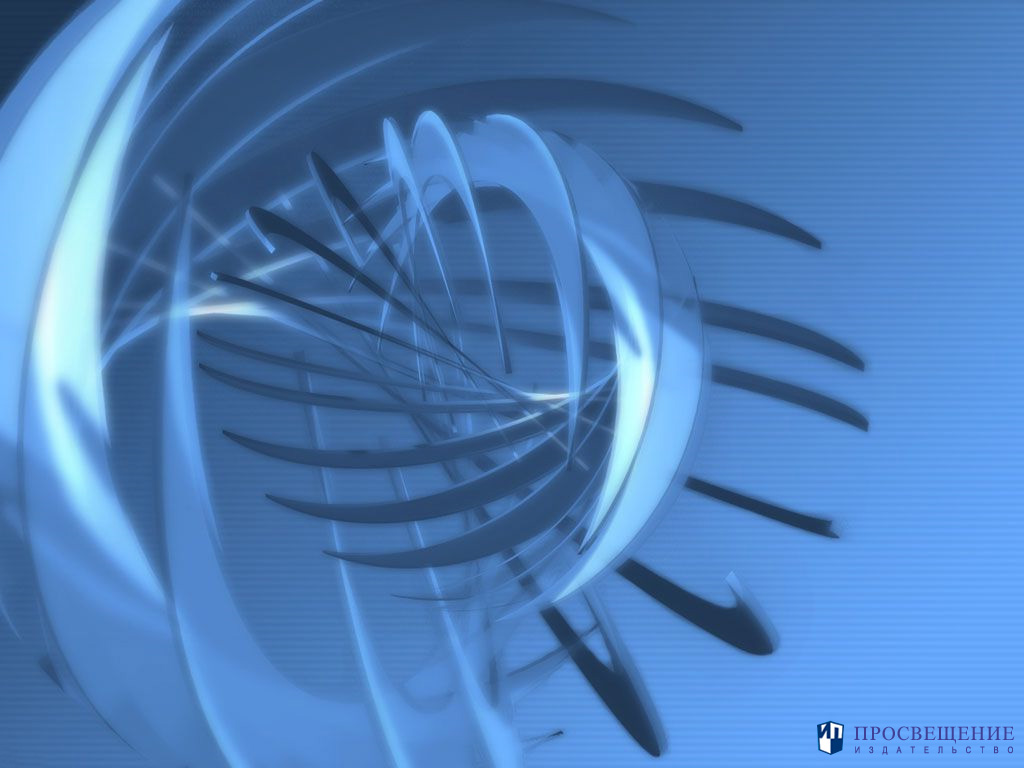 2. Цель и задачи программы.
 
Цель — предполагаемый результат образовательного процесса, к которому надо стремиться. При характеристике цели следует избегать общих, абстрактных формулировок типа «все­стороннее развитие личности», «создание воз­можностей для творческого развития детей», «удовлетворение образовательных потребностей и т.д. Такие формулировки не отражают специфики конкретной программы и могут быть применены к любой программе.
Цели и образовательный
результат
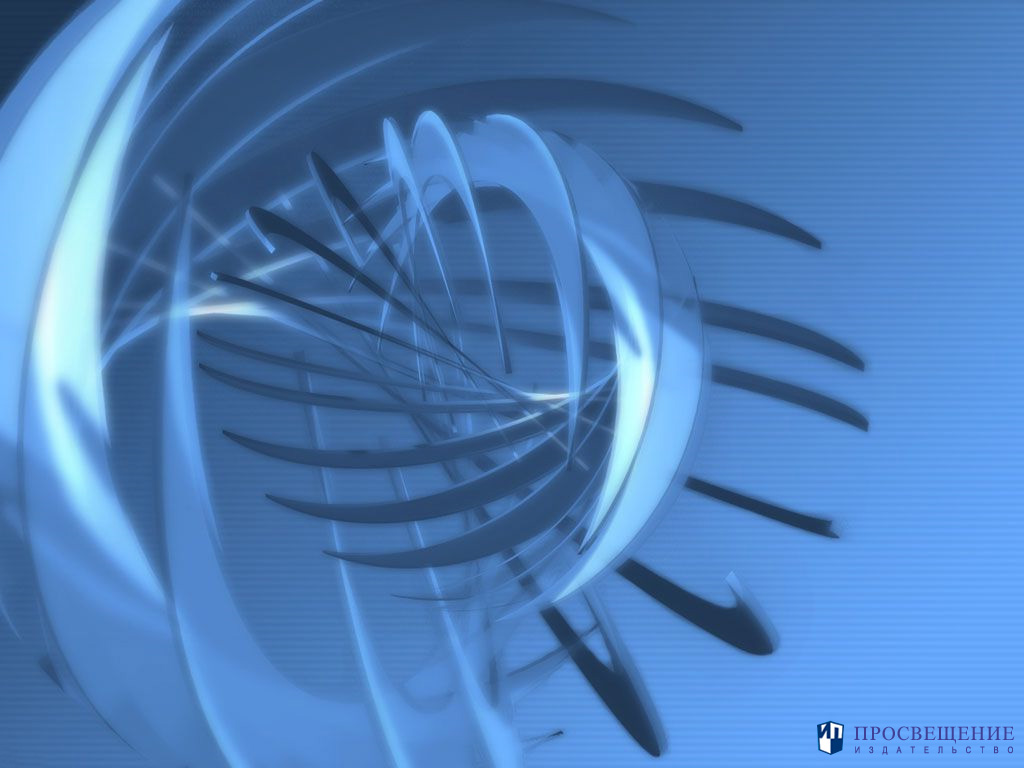 Цель должна быть связана с названием программы,   отражать  ее  основную  направленность.
Конкретизация   цели   осуществляется   через определение задач, показывающих, что нужно сделать, чтобы достичь цели. Задачи бывают:
• обучающие - развитие познавательного интереса к чему-либо, включение в познава­тельную деятельность, приобретение опреде­ленных знаний, умений, развитие мотивации к определенному виду деятельности и т.д.;
• воспитательные - формирование общественной активности личности, гражданской позиции, культуры общения и поведения в социуме, навыков здорового образа жизни и т.д.;
развивающие - развитие личностных свойств: самостоятельности, ответственности, активности, аккуратности и т.д.; формирование потребности в самопознании, саморазвитии.
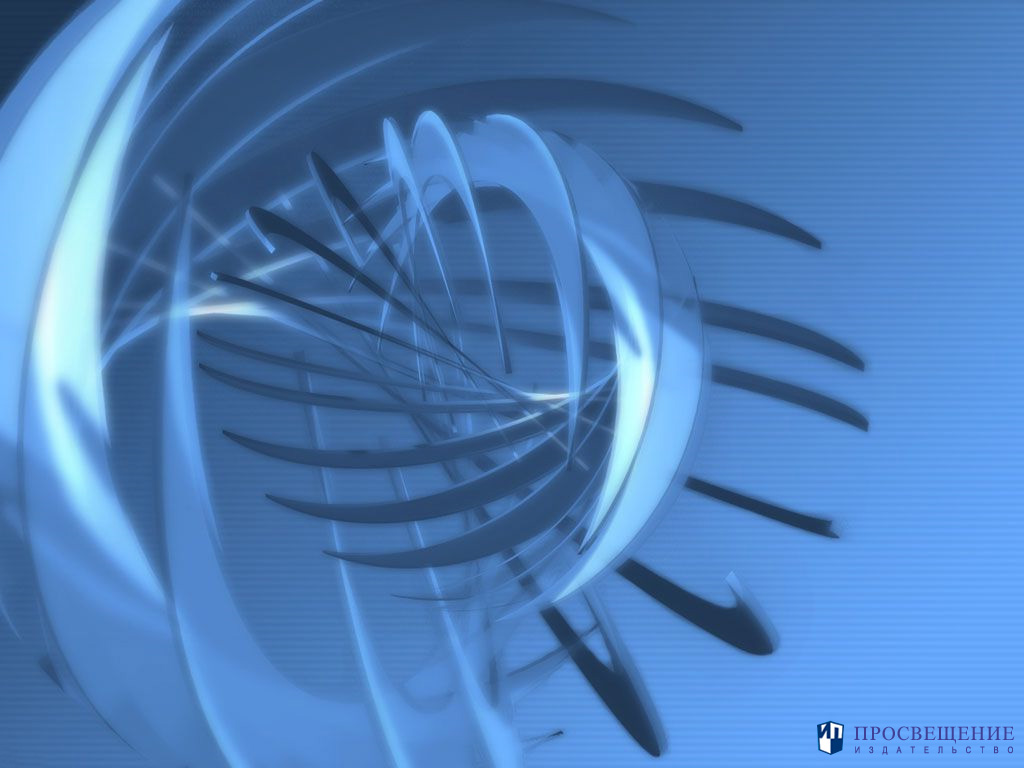 3. Отличительные особенности программы:
•   базовые теоретические идеи; ключевые понятия;
•  этапы реализации, их обоснование и взаимосвязь.
 В программе указывается количество часов аудиторных занятий и внеаудиторных активных (подвижных) занятий. При этом количество часов аудиторных занятий не должно превышать 50% от общего количества занятий.
4. Особенности    возрастной    группы   детей,
которым адресована программа:
- возраст детей и их психологические особенности;
 - особенности набора детей (свободный, по конкурсу и др.);
число   обучающихся   по   годам   обучения (обосновать); 
- режим занятий: общее число часов в год; число часов и занятий в неделю; периодичность занятий.
- прогнозируемые результаты и способы их проверки:
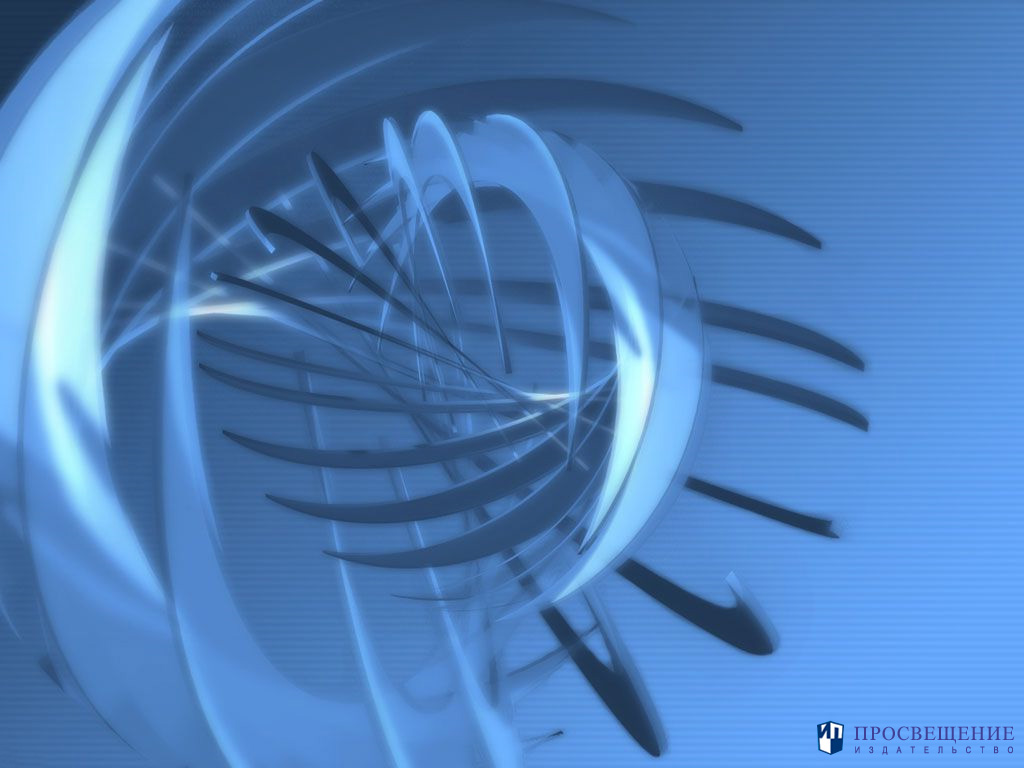 5. Уровень  результатов работы по программе:
Первый уровень результатов — приобретение школьником социальных знаний (об общественных нормах, устройстве общества, о социально одобряемых и неодобряемых формах поведения в обществе и т. п.), первичного понимания социальной реальности и повседневной жизни.
Второй уровень результатов — получение школьником опыта переживания и позитивного отношения к базовым ценностям общества (человек, семья, Отечество, природа, мир, знания, труд, культура), ценностного отношения к со­циальной реальности в целом.
Третий уровень результатов — получение школьником опыта самостоятельного общественного действия.
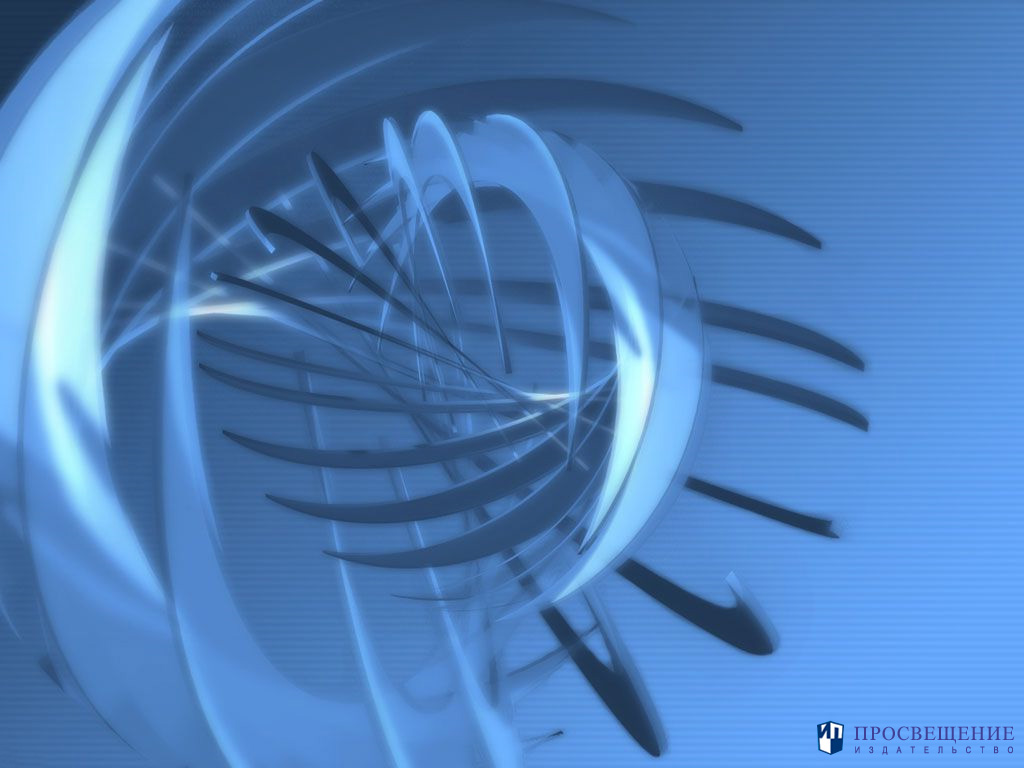 Третий уровень результатов — получение школьником опыта самостоятельного общественного действия.

 6.Система отслеживания и оценивания результатов обучения детей (могут быть представлены на выставках, соревнованиях, конкурсах, учебно-исследовательских конференциях и т.д.).
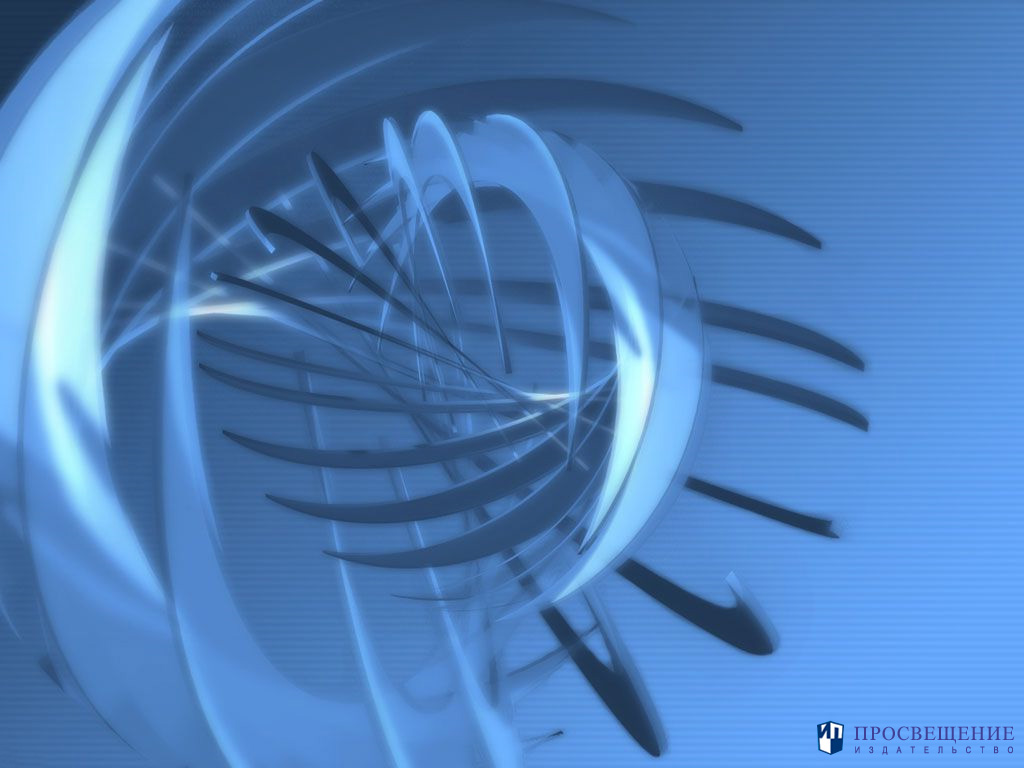 Учебно –тематический план 
(если программа на 2 и более года,
 то желательно представить по годам
обучения)
Раскрывается последовательность тем курса, указывается число часов на каждую тему, соотношение времени теоретических и практических занятий. Педагог имеет право самостоятельно распределять часы по темам в пределах установленного времени.
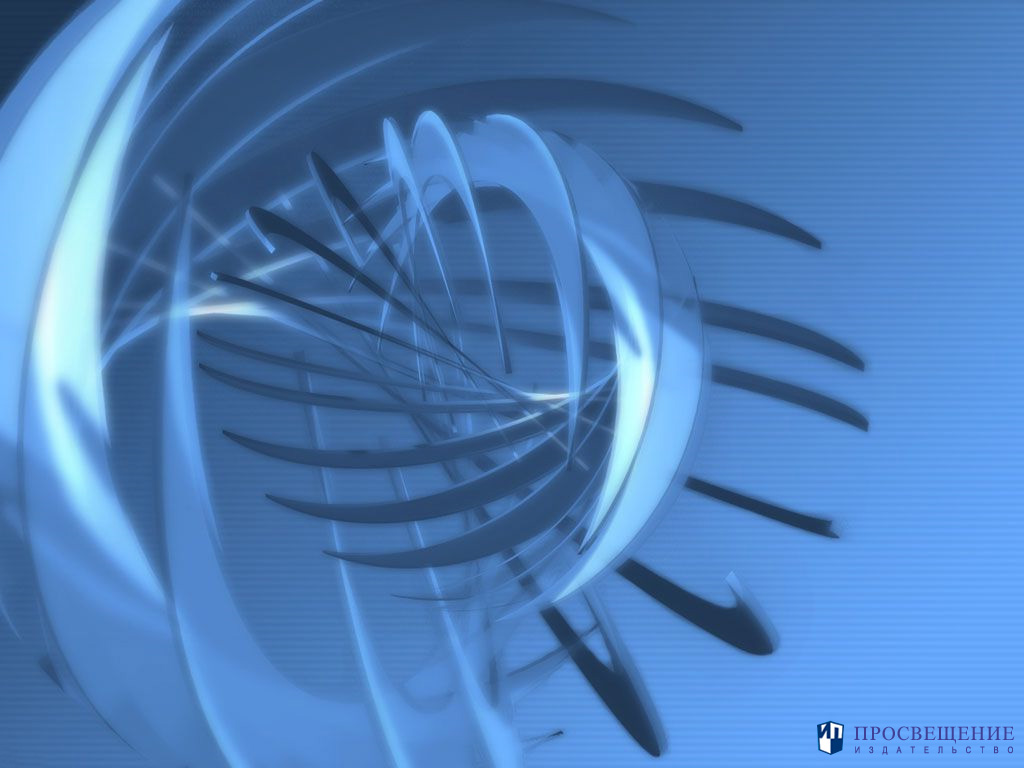 Методическое обеспечение
программы
Краткое описание основных способов и форм работы с детьми, планируемых по каждому разделу: индивидуальных и групповых; практических и теоретических; конкретных форм занятий (игра, беседа, поход, экспедиция, экскурсия, конференция и т.п.). Желательно пояснить, чем обусловлен выбор конкретных форм занятий.
• Описание основных методов организации учебно- воспитательного процесса.
•  Перечень дидактических материалов.
Краткая характеристика средств, необходимых для реализации программы: кадровых — перечислить педагогов, охарактеризовать их профессионализм, квалификацию, критерии отбора; материально-технических — дать краткий перечень оборудования, инструментов и материалов (в расчете на число обучающихся).
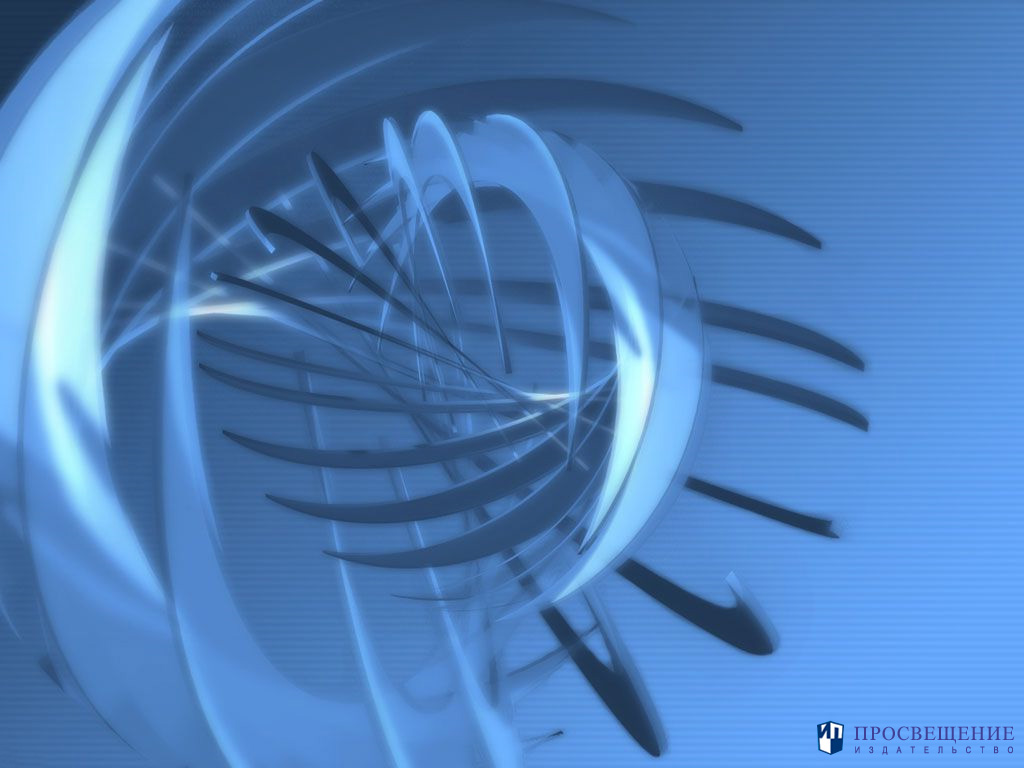 Список литературы
В предметном направлении
Приводятся два списка литературы:     используемая   педагогом   для   разработки; программы   и   организации   образователь­ного процесса; рекомендуемая для детей и родителей.
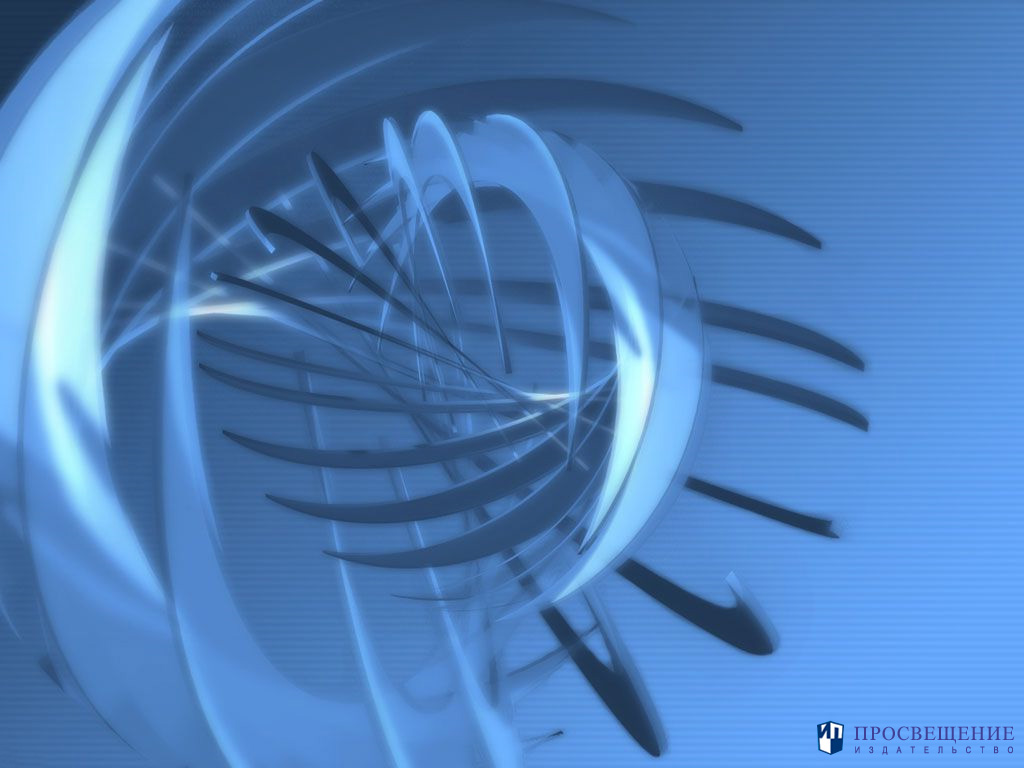 Спасибо за внимание